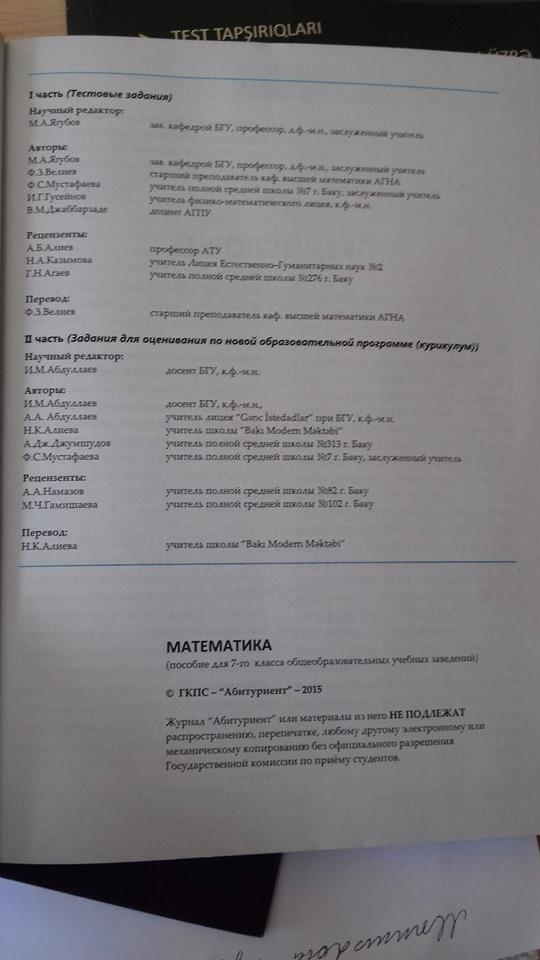 HƏMİŞƏYEVA MEHRİBAN ÇAPAY qızı riyaziyyat fənnindən 6-cı siniflər üçün test kitabçasının müəllifidir(TQDK)
6-cı SİNİFLƏR TEST TAPŞIRIQLARI   7-ci sinif test kitabçasına rəy verib
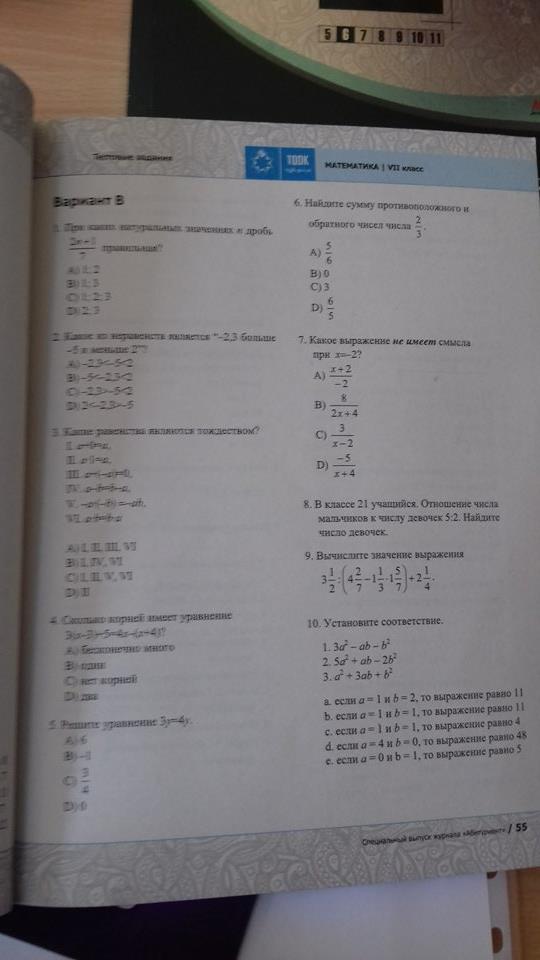 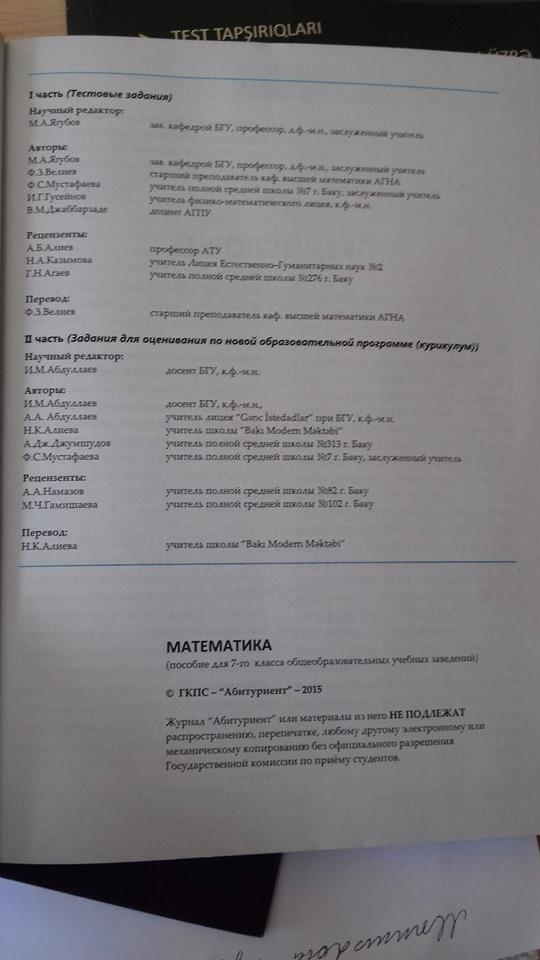 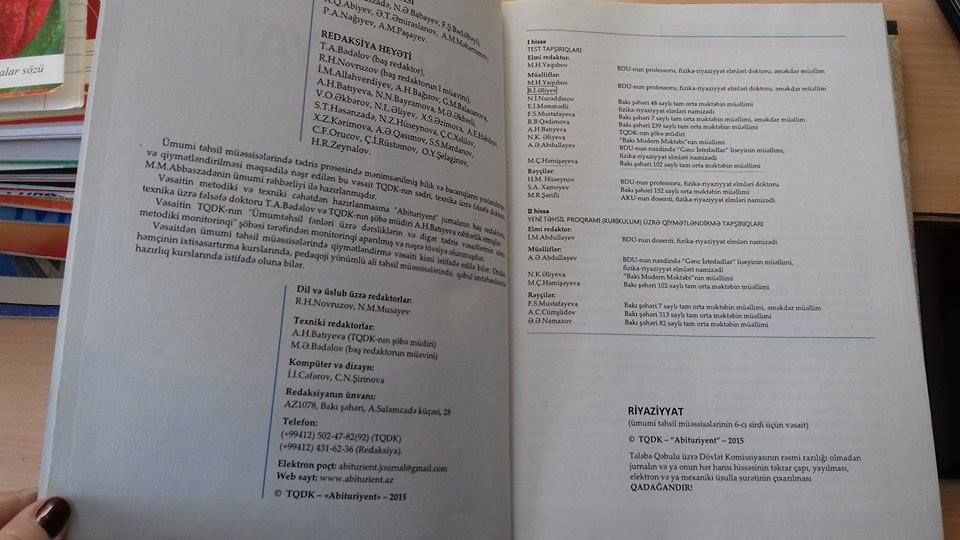 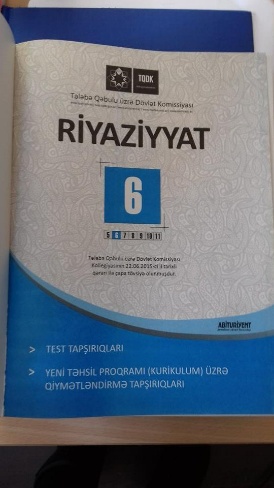 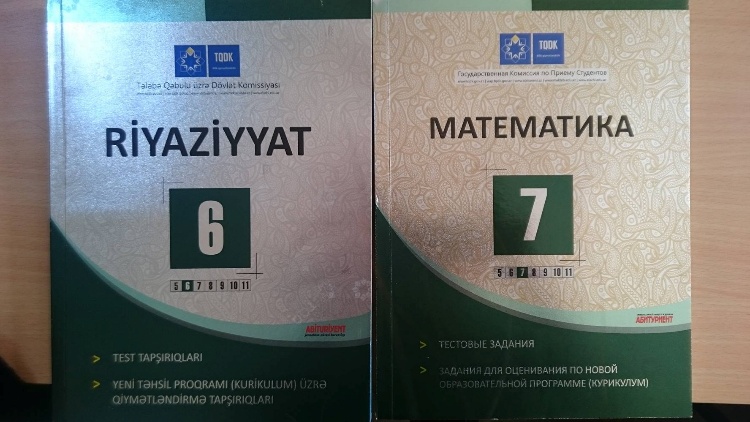